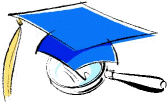 ФЕДЕРАЛЬНЫЙ ГОСУДАРСТВЕННЫЙОБРАЗОВАТЕЛЬНЫЙ СТАНДАРТДОШКОЛЬНОГО ОБРАЗОВАНИЯ
Федеральный государственный образовательный стандарт включает
в себя требования к:

1) структуре основных образовательных программ (в том числе соотношению обязательной части основной образовательной программы и части, формируемой участниками образовательных отношений) и их объему;
2) условиям реализации основных образовательных программ, в том числе кадровым, финансовым, материально-техническим и иным условиям;
3) результатам освоения основных образовательных программ.
Образовательные области:
социально-коммуникативное развитие;
познавательное развитие;
речевое развитие;
художественно-эстетическое развитие;
физическое развитие.
Содержание Программы должно отражать следующие аспекты образовательной среды для ребенка дошкольного возраста:

1)	предметно-пространственная развивающая образовательная среда;
2)	характер взаимодействия со взрослыми;
3)	характер взаимодействия с другими детьми;
4)	система отношений ребенка к миру, к другим людям, к себе самому.
Программа состоит
из обязательной части и части, формируемой участниками образовательных отношений. 
Обе части являются взаимодополняющими и необходимыми с точки зрения реализации требований Стандарта.

Объем обязательной части Программы рекомендуется не менее 60% от ее общего объема;  части, формируемой участниками образовательных отношений, не более 40%.
Программа включает
три основных раздела:
целевой, содержательный и организационный.

В каждом отражается обязательная часть и часть, формируемая участниками образовательных отношений.
Целевой раздел включает в себя пояснительную записку и планируемые результаты освоения программы.
Пояснительная записка должна раскрывать:
цели и задачи реализации Программы;
принципы и подходы к формированию Программы;
значимые для разработки и реализации Программы характеристики, в том числе характеристики особенностей развития детей раннего и дошкольного возраста.
Содержательный раздел должен включать:
описание образовательной деятельности в соответствии с направлениями развития ребенка, представленными в пяти образовательных областях, с учетом используемых вариативных примерных основных образовательных программ дошкольного образования и методических пособий, обеспечивающих реализацию данного содержания;
описание вариативных форм, способов, методов и средств реализации Программы с учетом возрастных и индивидуальных особенностей воспитанников, специфики их образовательных потребностей и интересов;
описание образовательной деятельности по профессиональной коррекции нарушений развития детей в случае, если эта работа предусмотрена Программой.
Организационный раздел
должен содержать:
описание материально-технического обеспечения Программы, обеспеченности методическими материалами и средствами обучения и воспитания;
включать распорядок и /или режим дня, а также особенности традиционных событий, праздников, мероприятий;
особенности организации развивающей предметно-пространственной среды.
Описание материально-технического обеспечения Программы, обеспеченности методическими материалами и средствами обучения и воспитания;
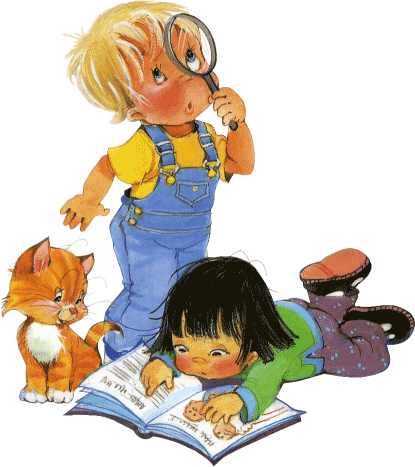 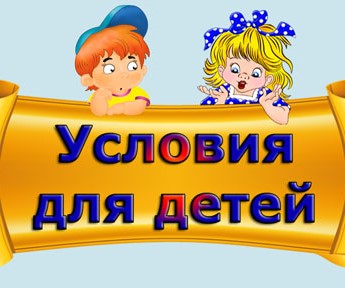 2.  Включать распорядок и /или режим дня, а также особенности традиционных событий, праздников, мероприятий
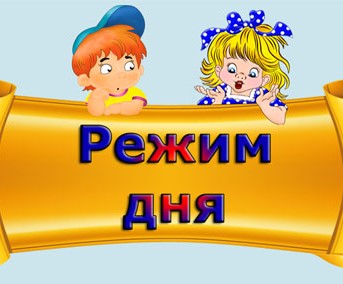 Режимы дня составлены в соответствии с примерной общеобразовательной программой дошкольного образования «От рождения до школы» под редакцией Н.Е. Вераксы, Т.С. Комаровой, М.А. Васильевой  и СанПином 2.4.3049-13г
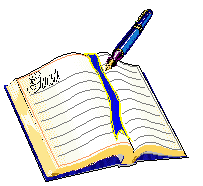 Основные принципы построения режима дня: 
  Режим дня выполняется на протяжении всего периода воспитания детей в дошкольном учреждении, сохраняя последовательность, постоянство и постепенность.   Соответствие правильности построения режима дня возрастным психофизиологическим особенностям дошкольника, в ДОУ для каждой возрастной группы определен свой режим дня. Организация режима дня проводится с учетом теплого и холодного периодов времени.
3. Особенности организации развивающей предметно-пространственной  среды
насыщенность (содержательная обучающая среда); 
трансформируемость; 
полифункциональность; 
вариативность; 
 доступность; 
 безопасность.
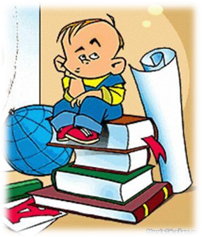 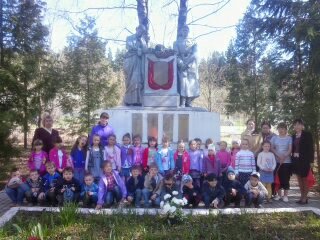 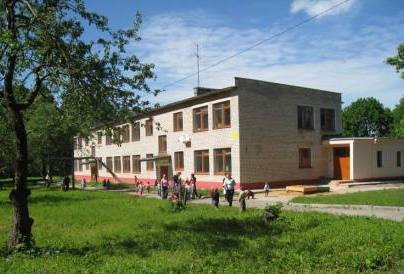 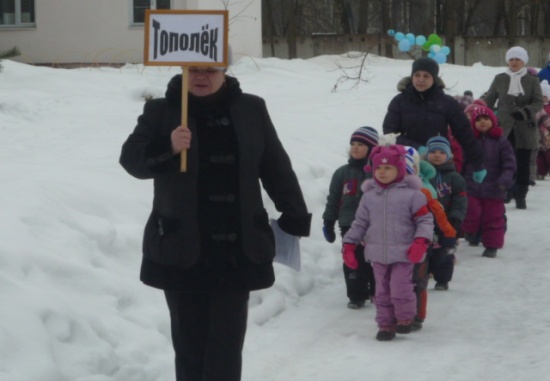 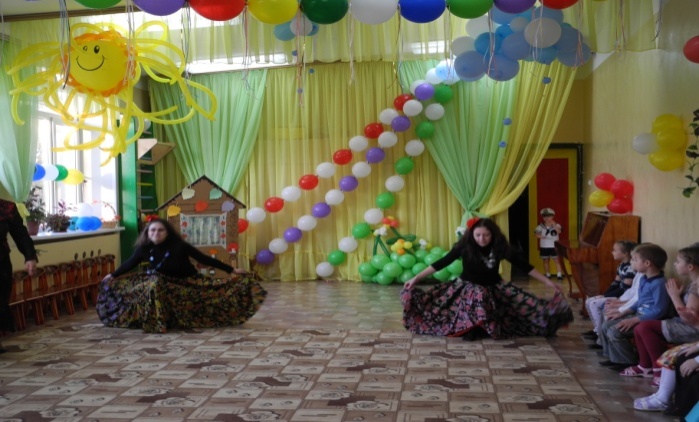 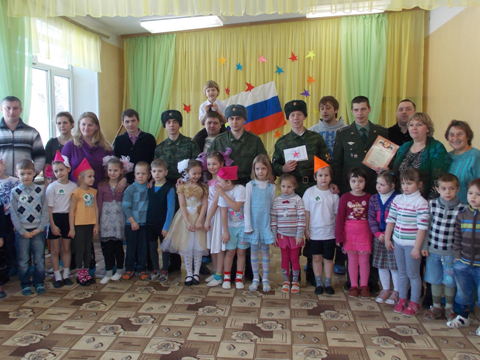 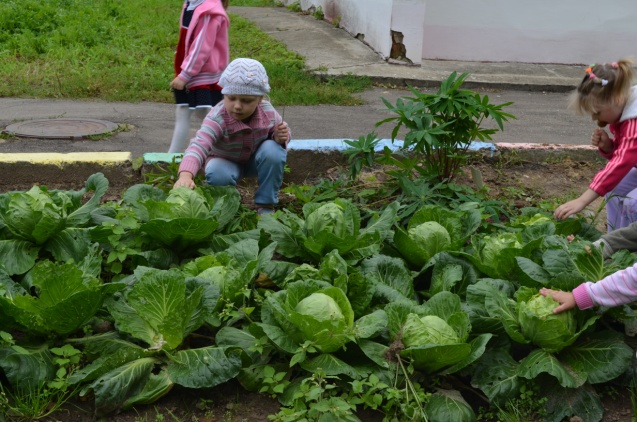 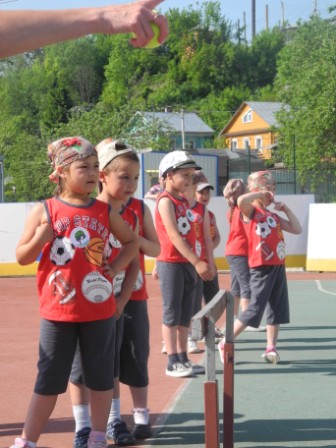 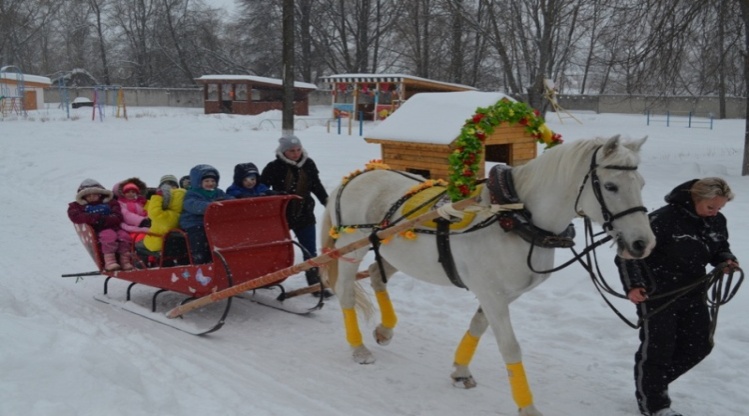